Mathematics Independent Task
Money
Exploring different combinations of coins for a given total of up to 10p
Mrs Khaira
Activity 1
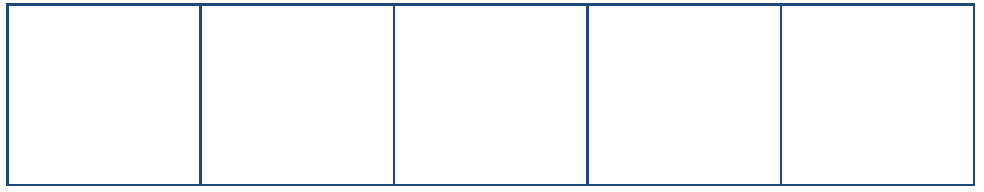 ‹#›
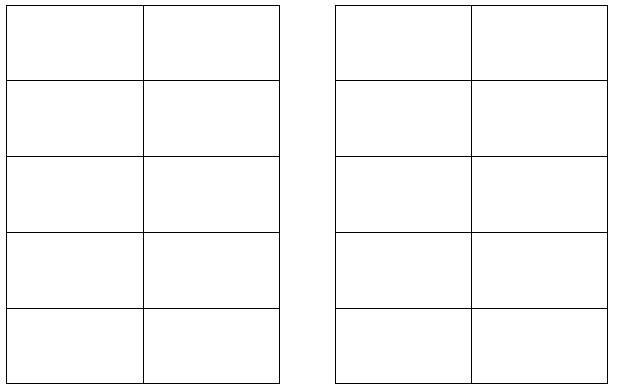 Activity 1
‹#›
Activity 2
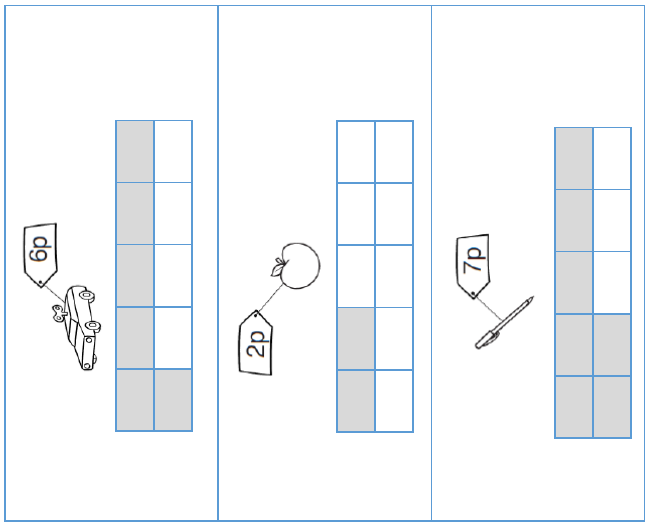 ‹#›
Activity 2
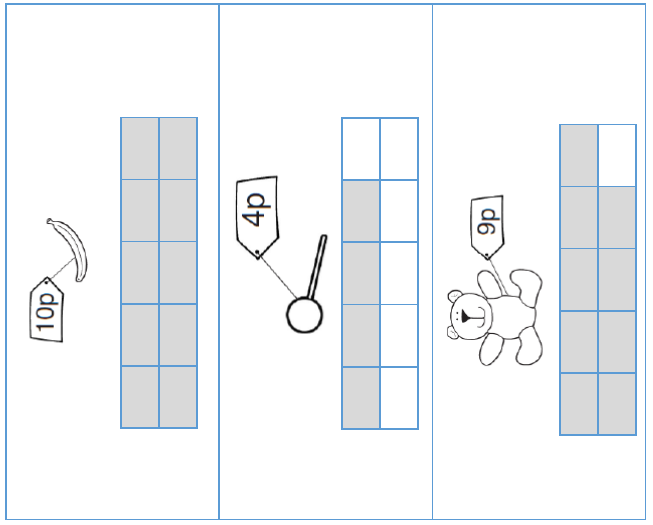 ‹#›